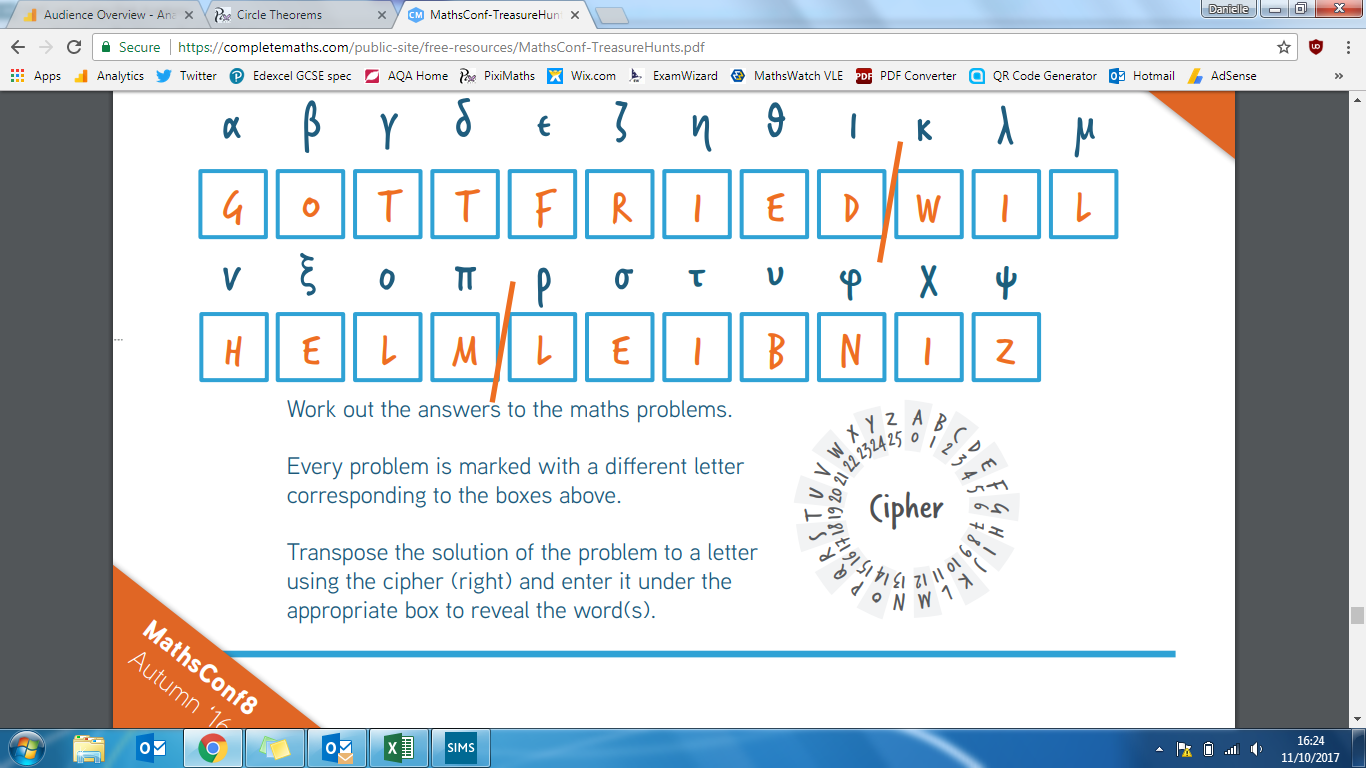 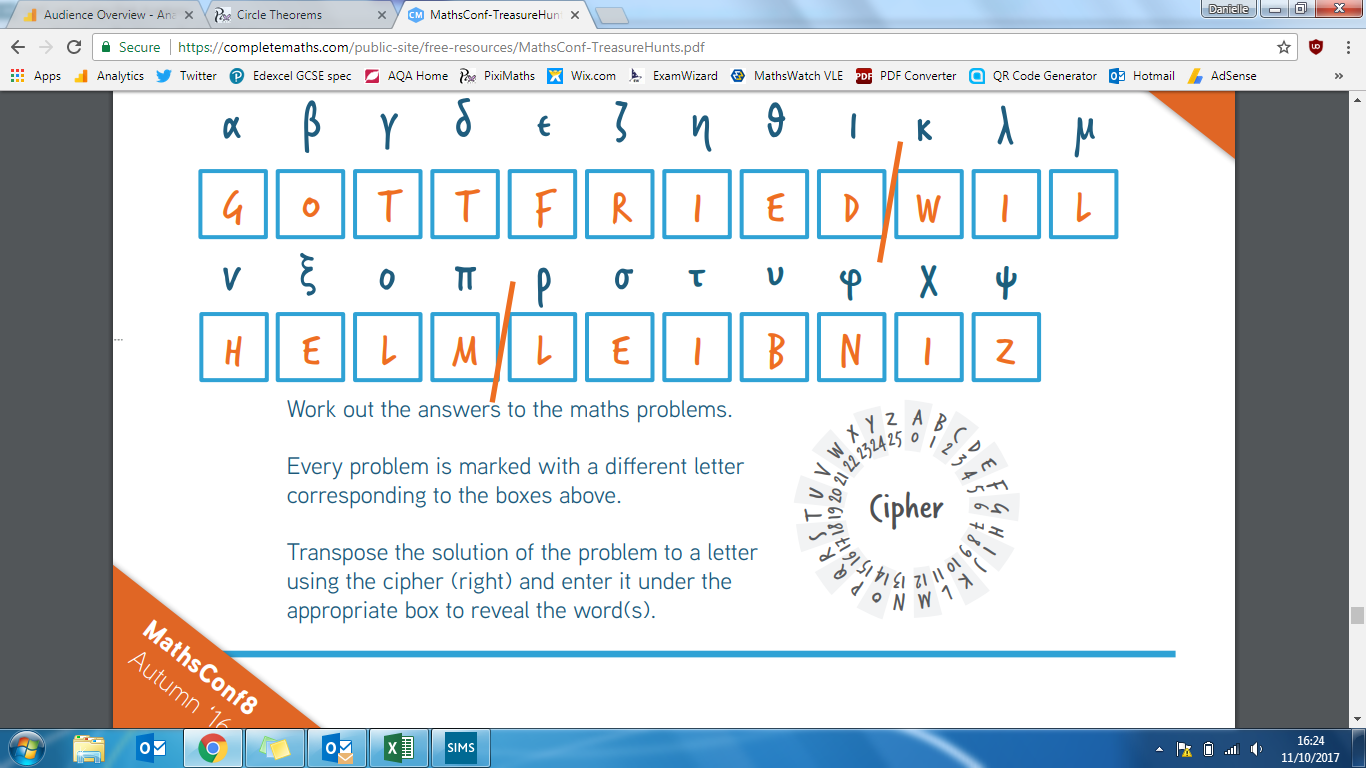 Work out the answers to the maths problems.

Every problem is marked with a different letter corresponding to the boxes above.

Transpose the solution of the problem to a letter using the cipher (right) and enter it under the appropriate box to reveal the word.
Return to a maths teacher once you’ve found the answer for a prize!
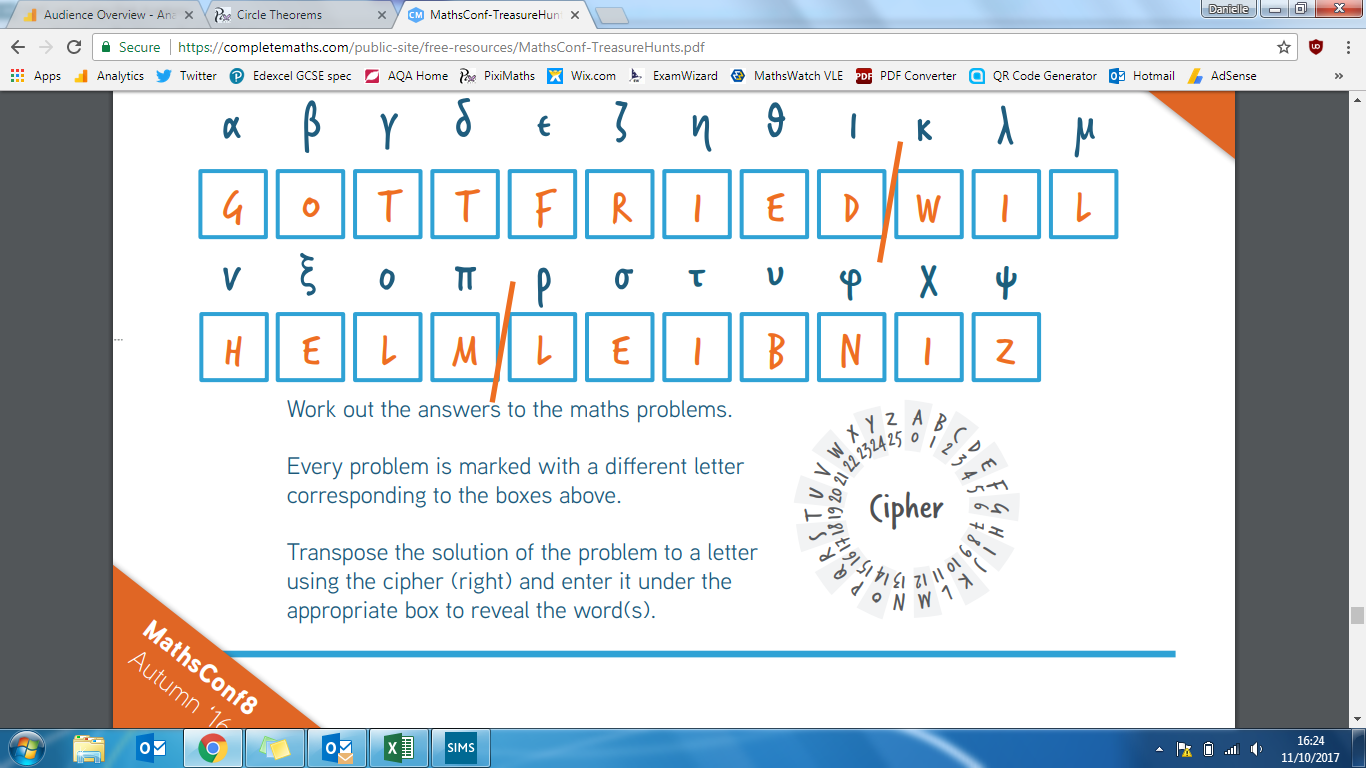 11	9		7		5		___
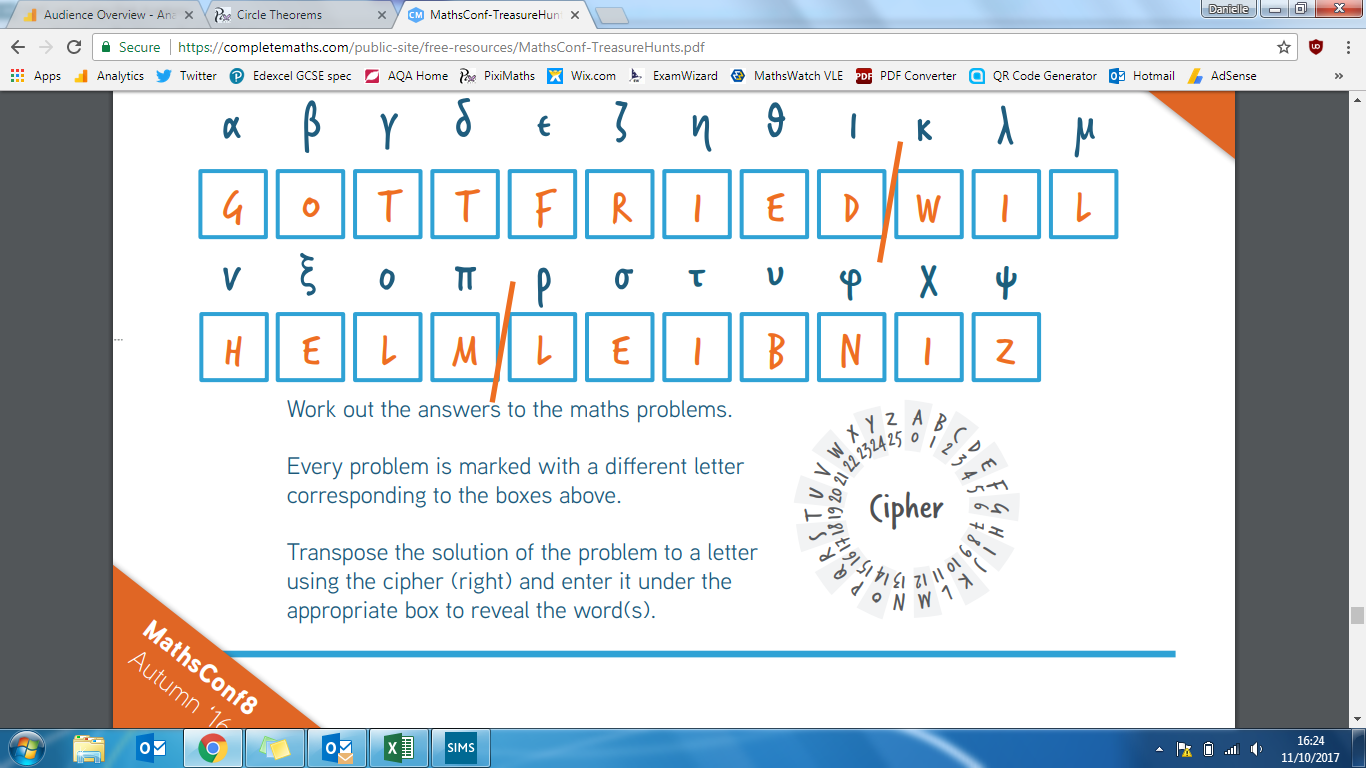 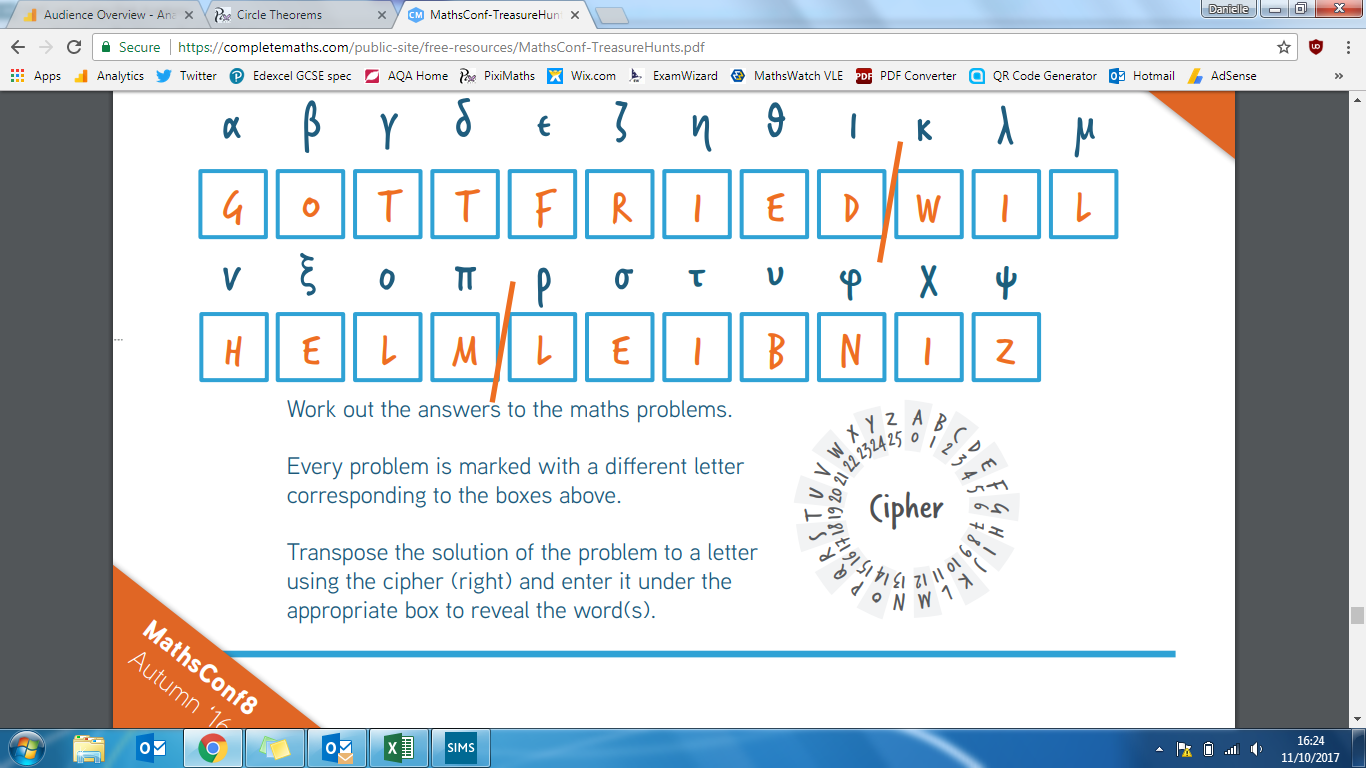 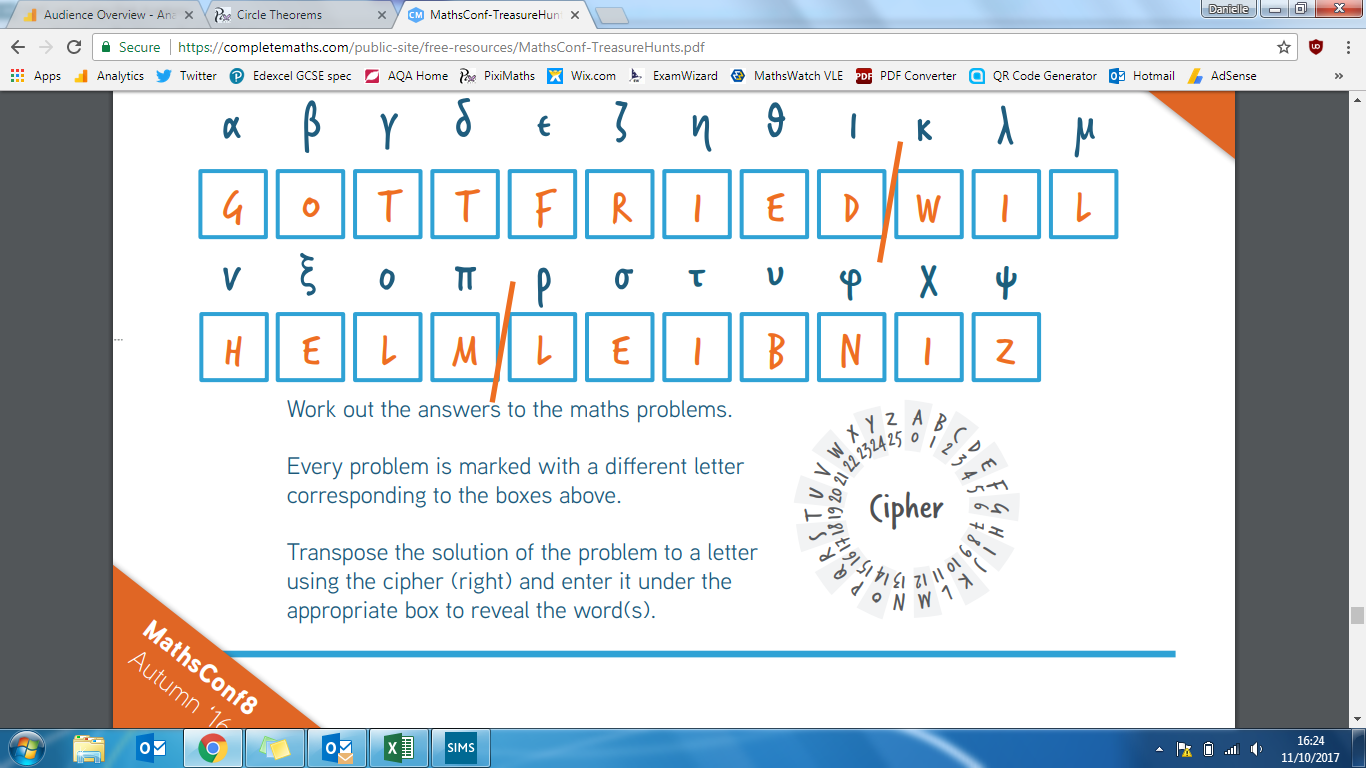 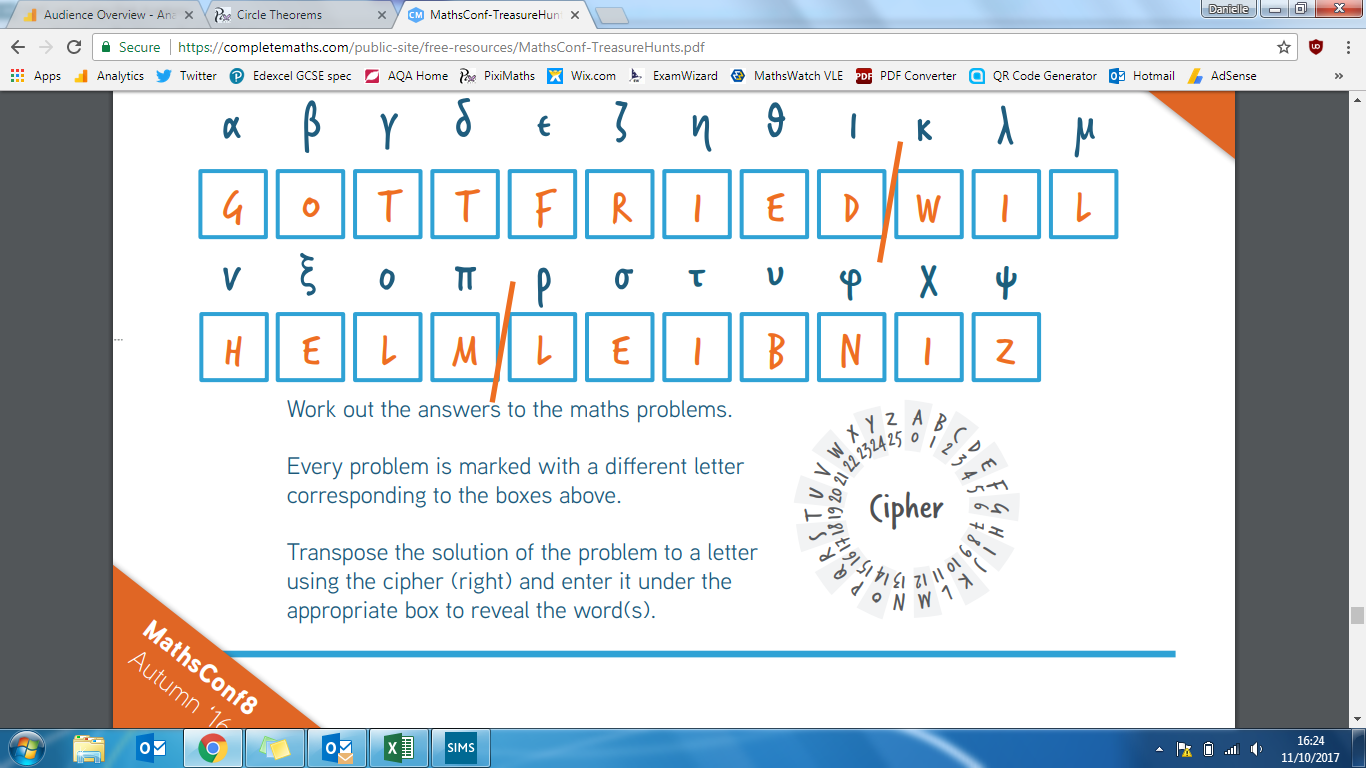 Calculate the area of this rectangle
3 cm
4 cm
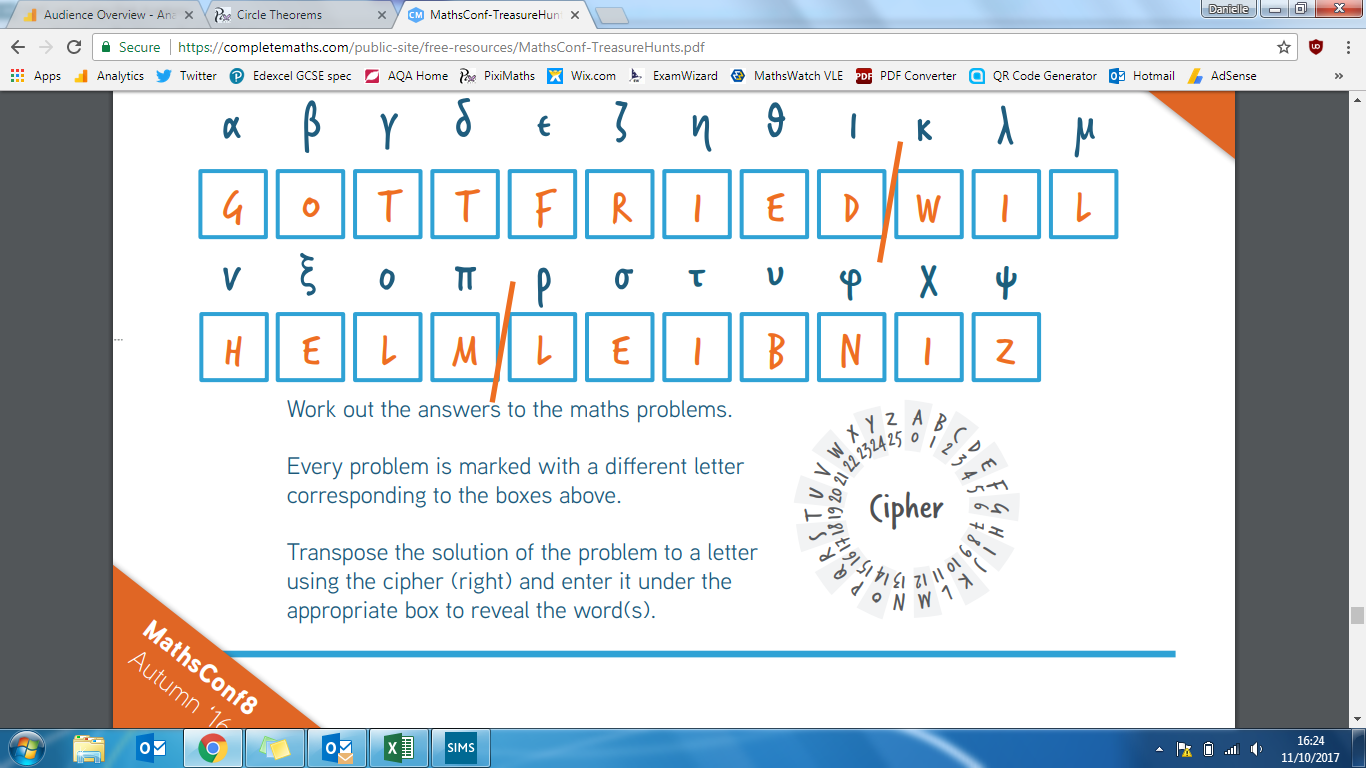 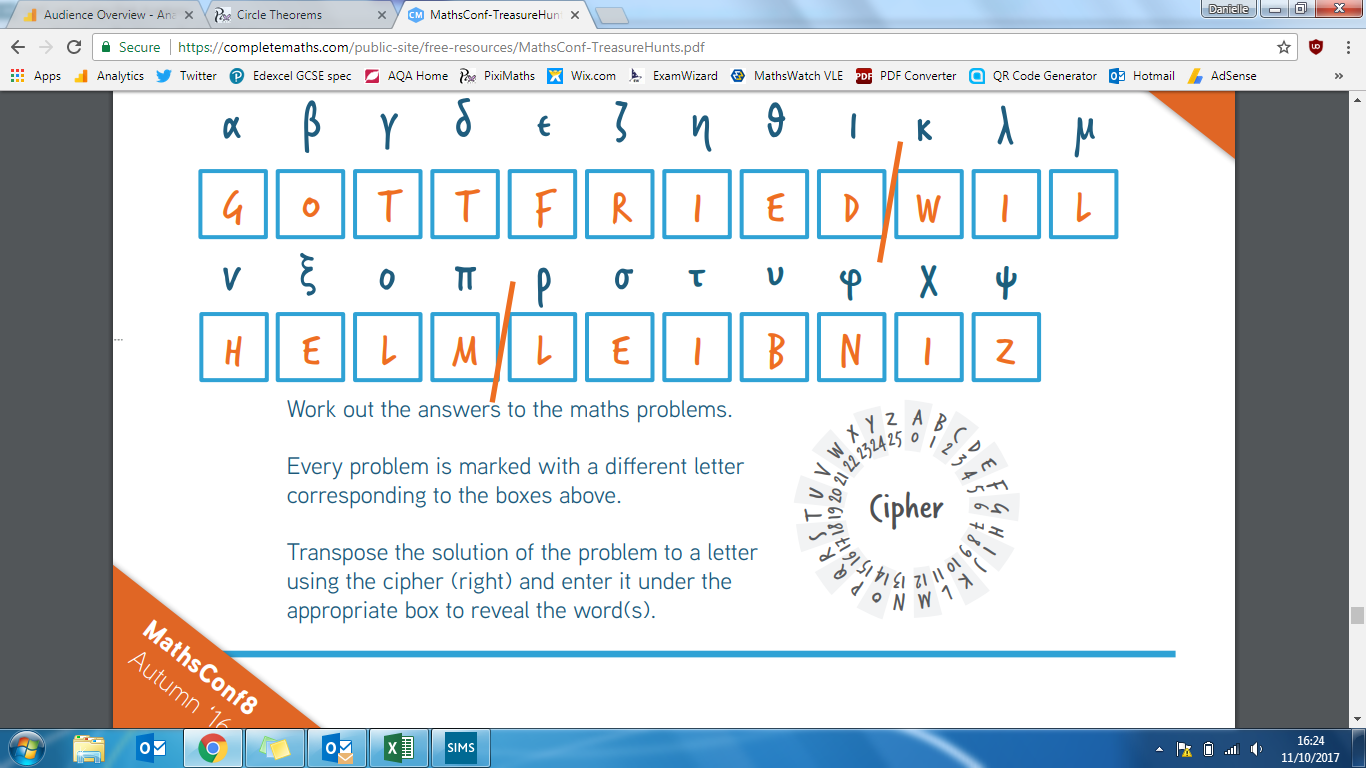 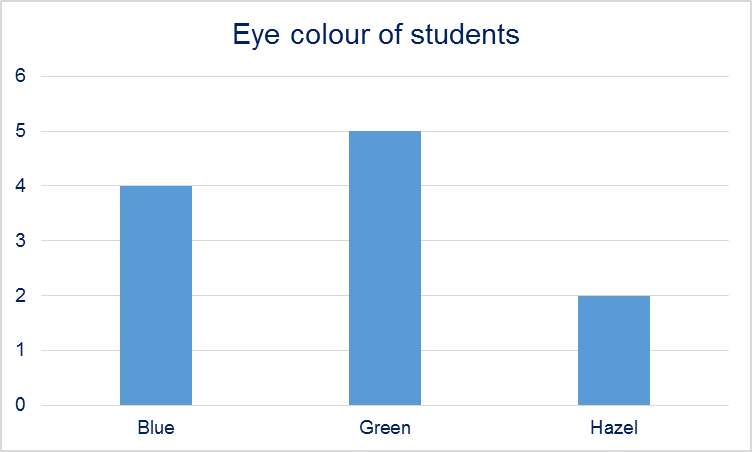 Frequency
Eye colour
How many students were asked altogether?